Doku profil testi
DOKU PROFİLİ TESTİ
Doku, bir maddenin dokunma (parmak ve ağız) ve görme duyuları ile algılanabilen fiziksel özelliklerinin oluşturduğu bir kalite niteliğidir.
 
Doku profili bir üründe algılanan tekstürel özelliklerin tanımlanmasıdır. 
   
Bu testte her faktörün yoğunluğu, ve algılanma sırası belirlenmektedir.
Ankara Üniversitesi Ziraat Fakültesi Süt Teknolojisi Bölümü
Başlangıç
Çiğneme
Artık
Doku profili analizinin aşamaları
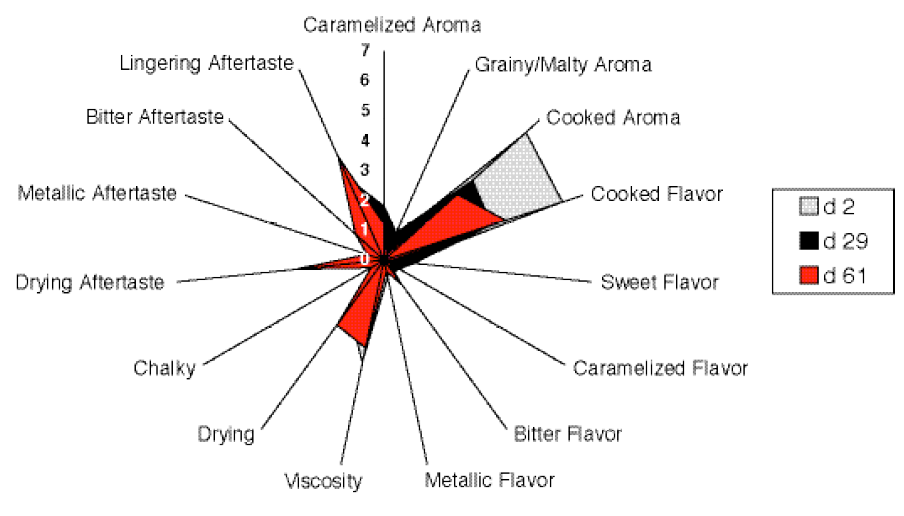 6°C’de depolanan UP süt örneğinin 2., 29. ve 61. depolama günündeki lezzet  ve doku profili diyagramı (Chapman vd. 2001)